Microscopies optiques
L2
1
Prérequis
Optique géométrique
Diffraction
Électromagnétisme
Ondes
2
I.1. Présentation
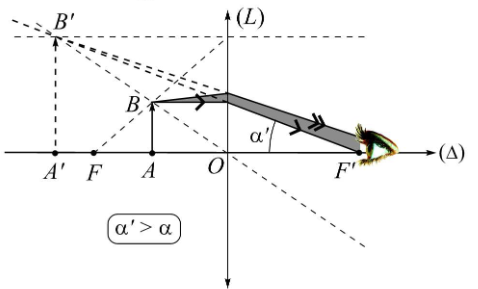 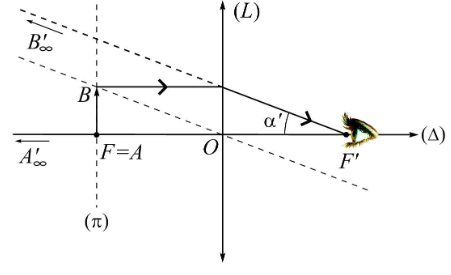 Objet placé entre la lentille et le plan focal objet
Objet placé dans le plan focal objet
3
https://webetab.ac-bordeaux.fr/Etablissement/BDBorn/sections/postbac/prepasciences/physique/telech/docs20089/O7_2008-2009.pdf
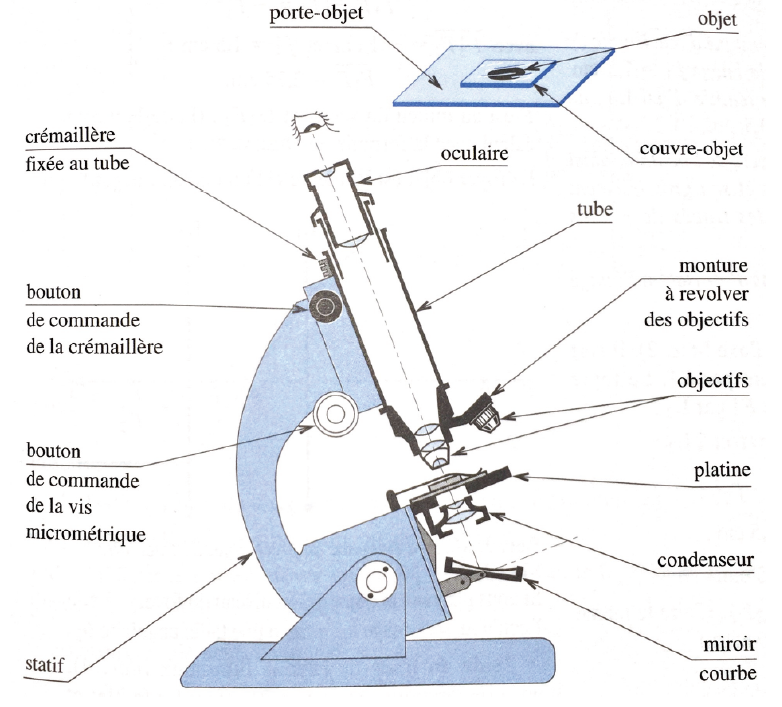 II.1. Présentation
4
II.1. Présentation
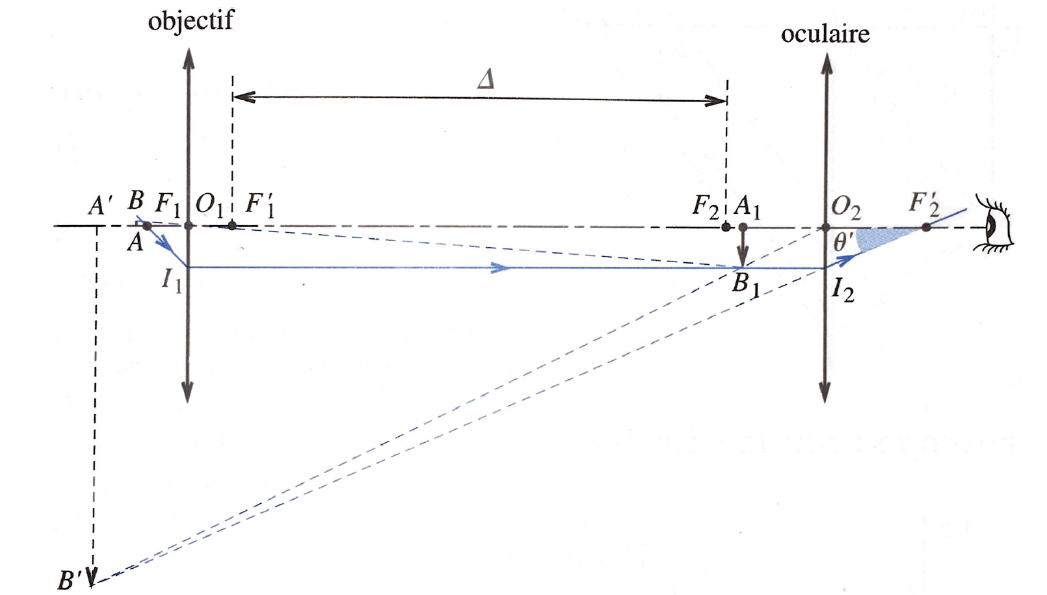 ‘
‘
6
II.1. Cercle oculaire
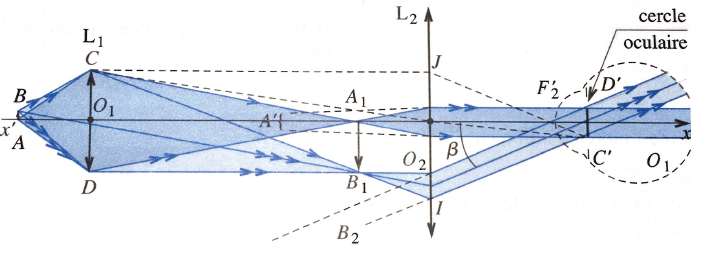 5
II.2. Caractéristiques
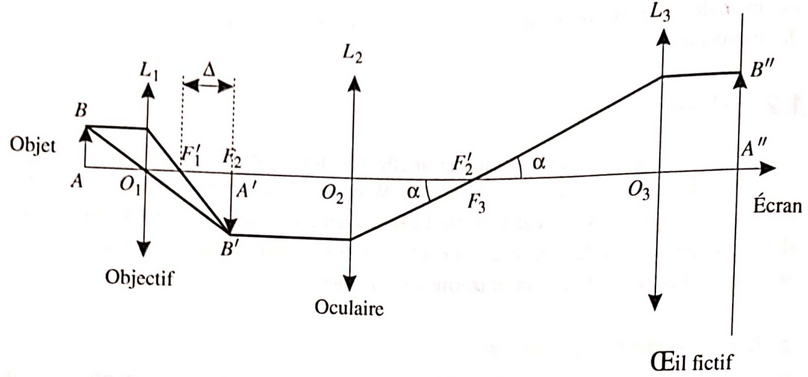 II.3. Limites
Tâche d’Airy
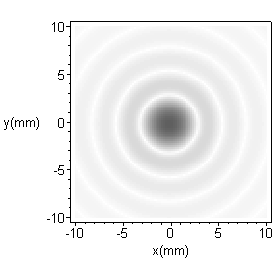 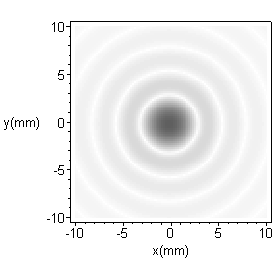 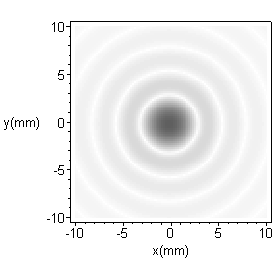 7
II.3. Limites : critère de Rayleigh
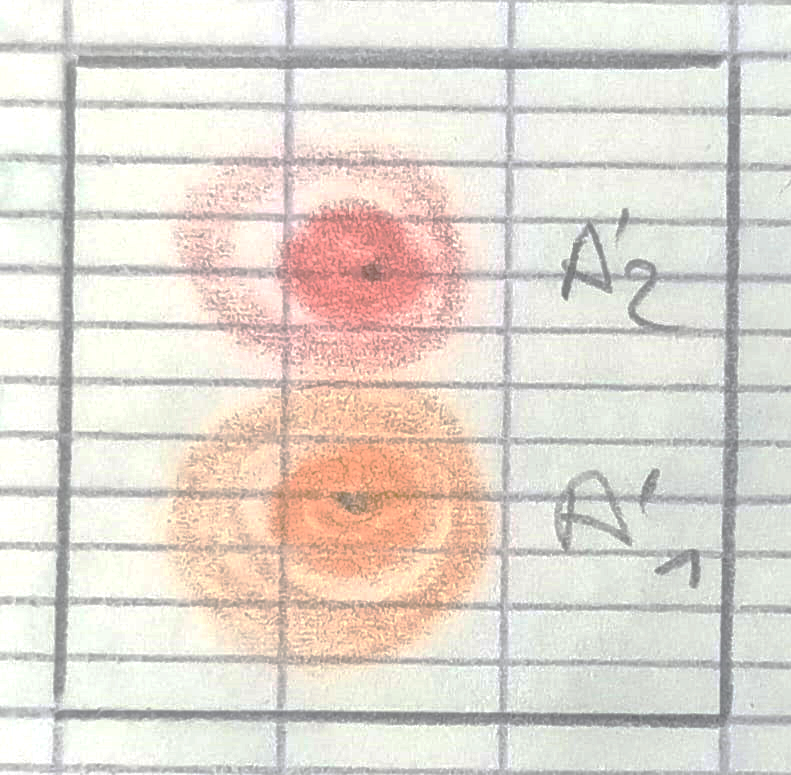 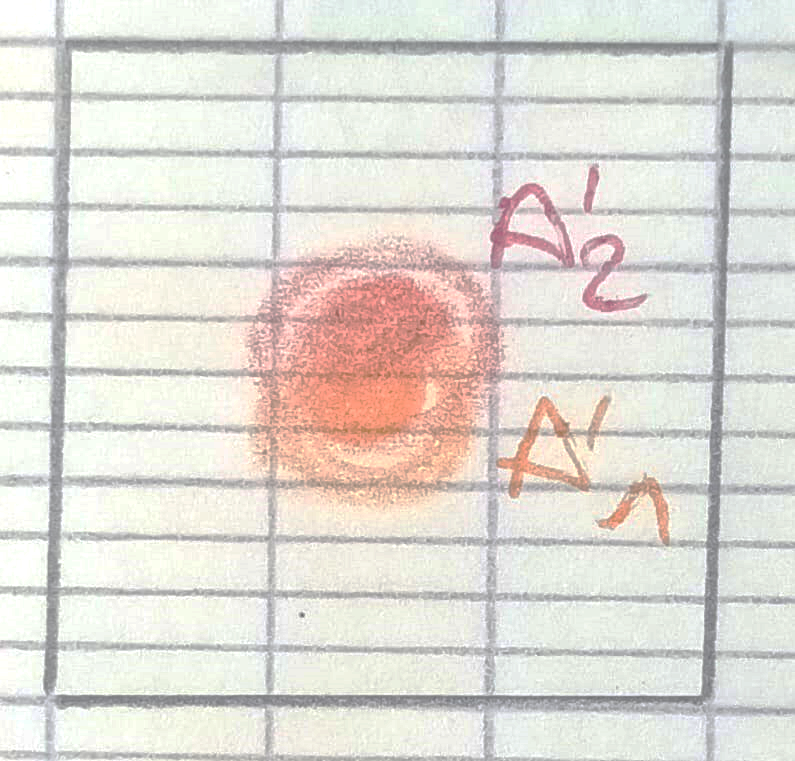 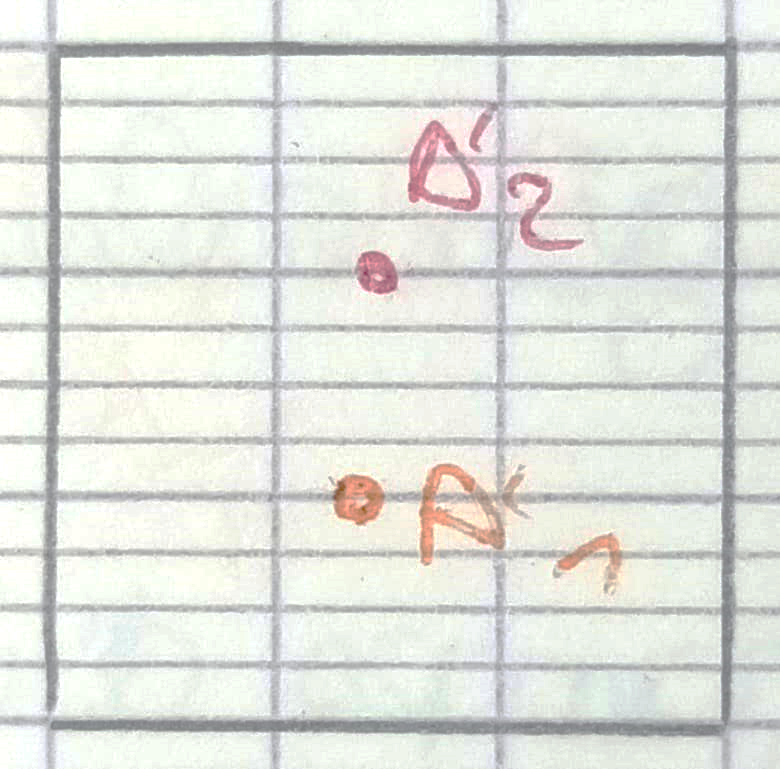 Système optique avec diffraction si A1 et A2 proches
Système optique stigmatique
Système optique avec diffraction
8
II.3. Limites : critère de Rayleigh
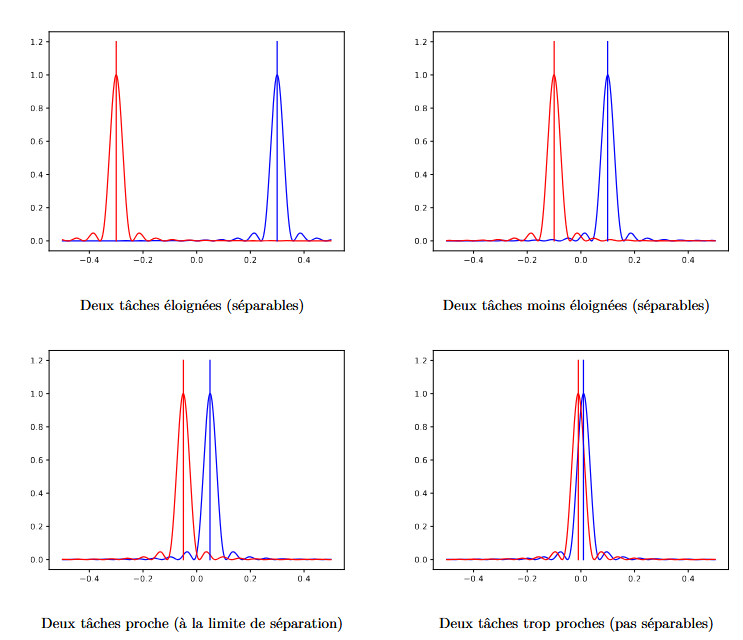 II.3. Limites
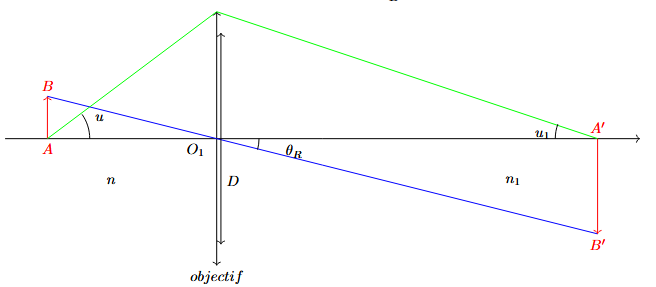 9
III.2. Principe de fonctionnement
10
II.1. Présentation
Bellier